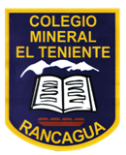 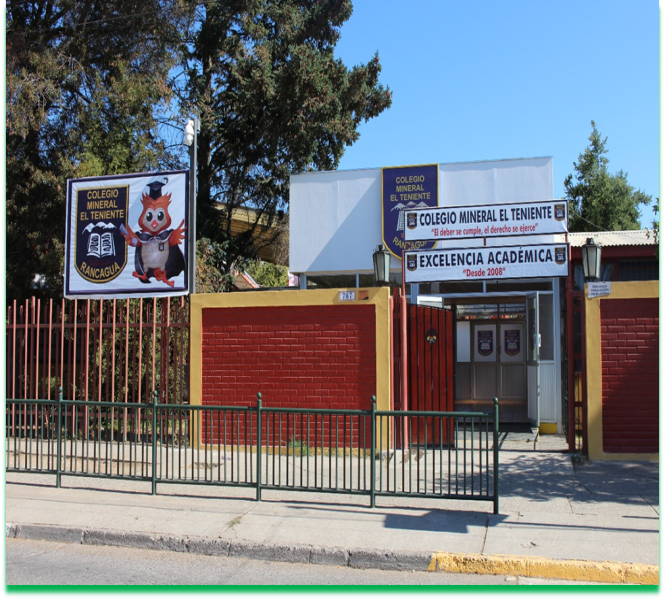 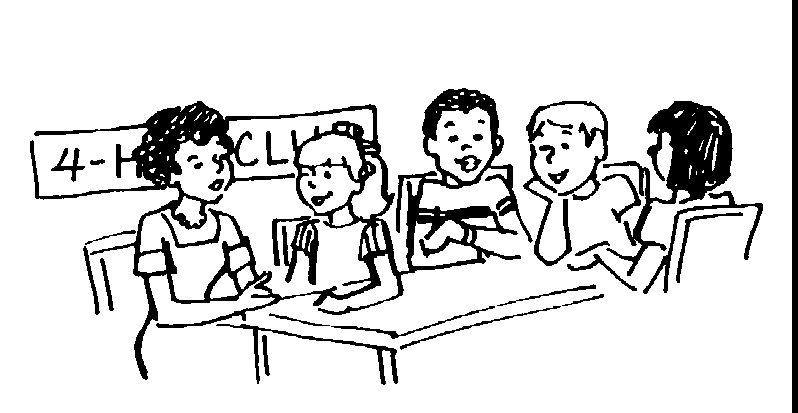 ASIGNATURA Música   3°A,B,C
CLASE N°19
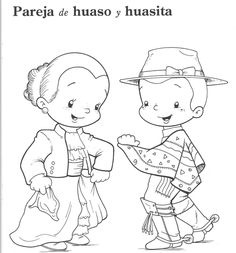 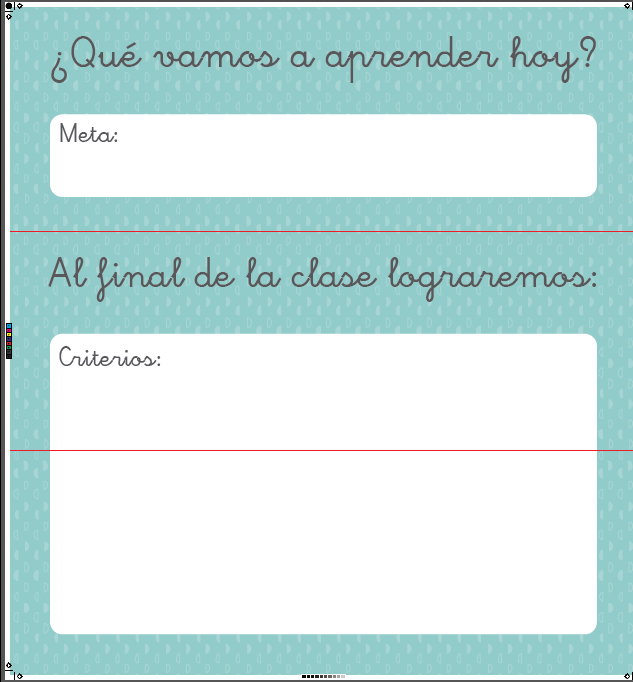 Objetivo: Unidad 3  nivel 1:  Cantar (al unísono y cánones simples, entre otros).
Participan en una variedad de cantos, juegos y versos rítmicos de diversos orígenes.
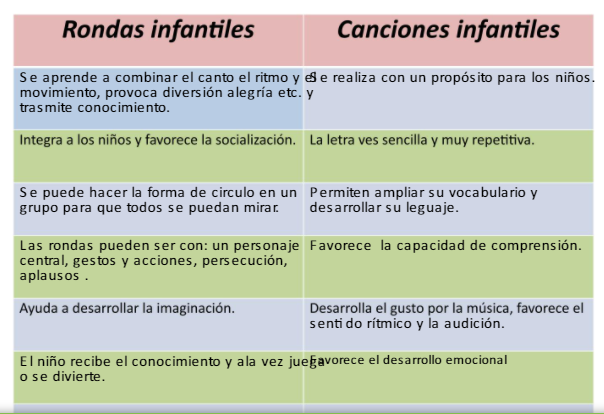 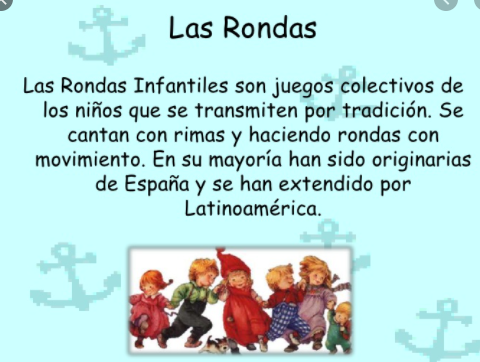 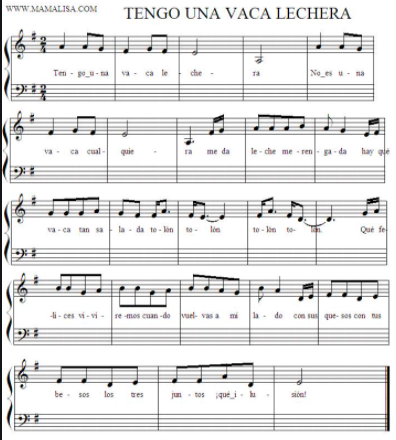 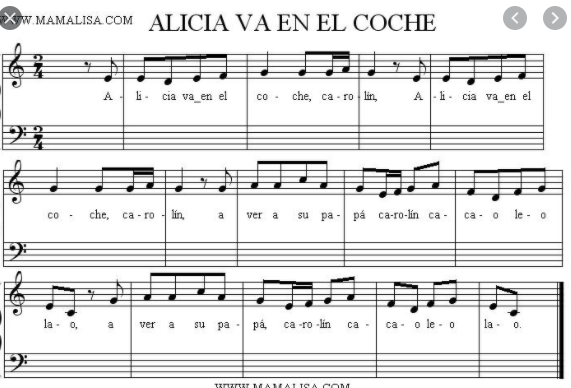 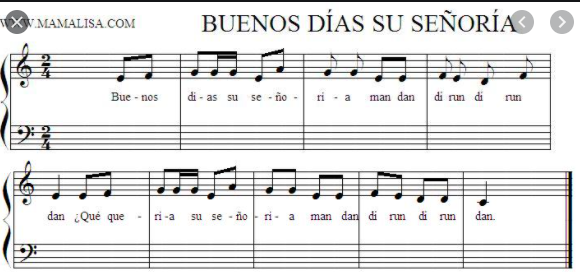 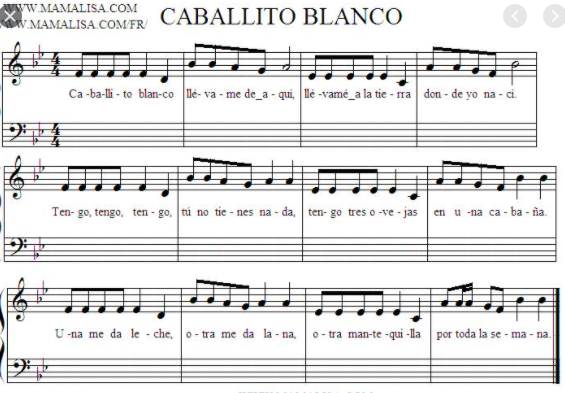 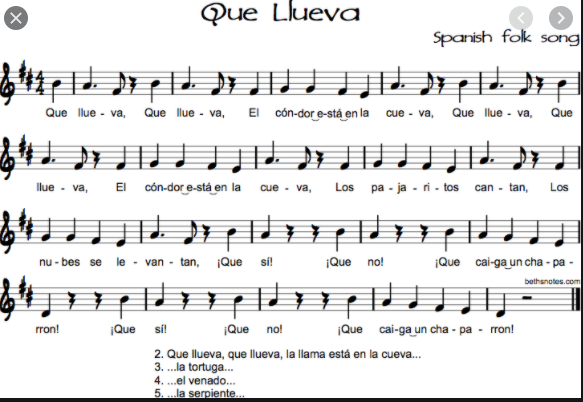 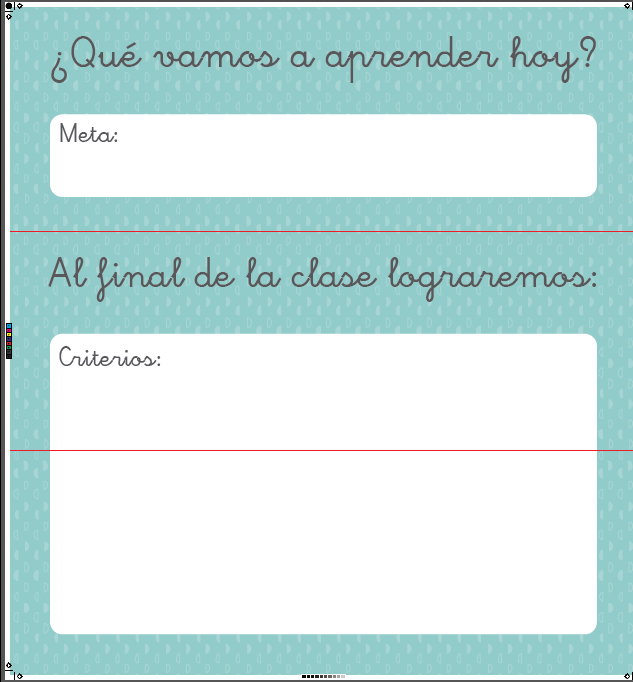 -Participan en una variedad de cantos, juegos y versos rítmicos de diversos orígenes.
Muy bien  puedes escuchar y canciones de Fiestas  tradicionales de nuestro país